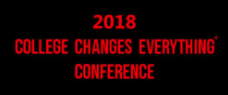 WHAT DOES PROFESSIONALISM LOOK LIKE?
Bringing Inclusion To An Exclusive Concept
Amanda Abraham
Krishae Beamon
Xochitl Cruz
Maria Gonzalez
Michael Hernandez
Noufo Nabine
Terrence Pryor
Laila Sadat
Melanie Wagner
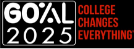 #CCE4Me   @CCE_Illinois
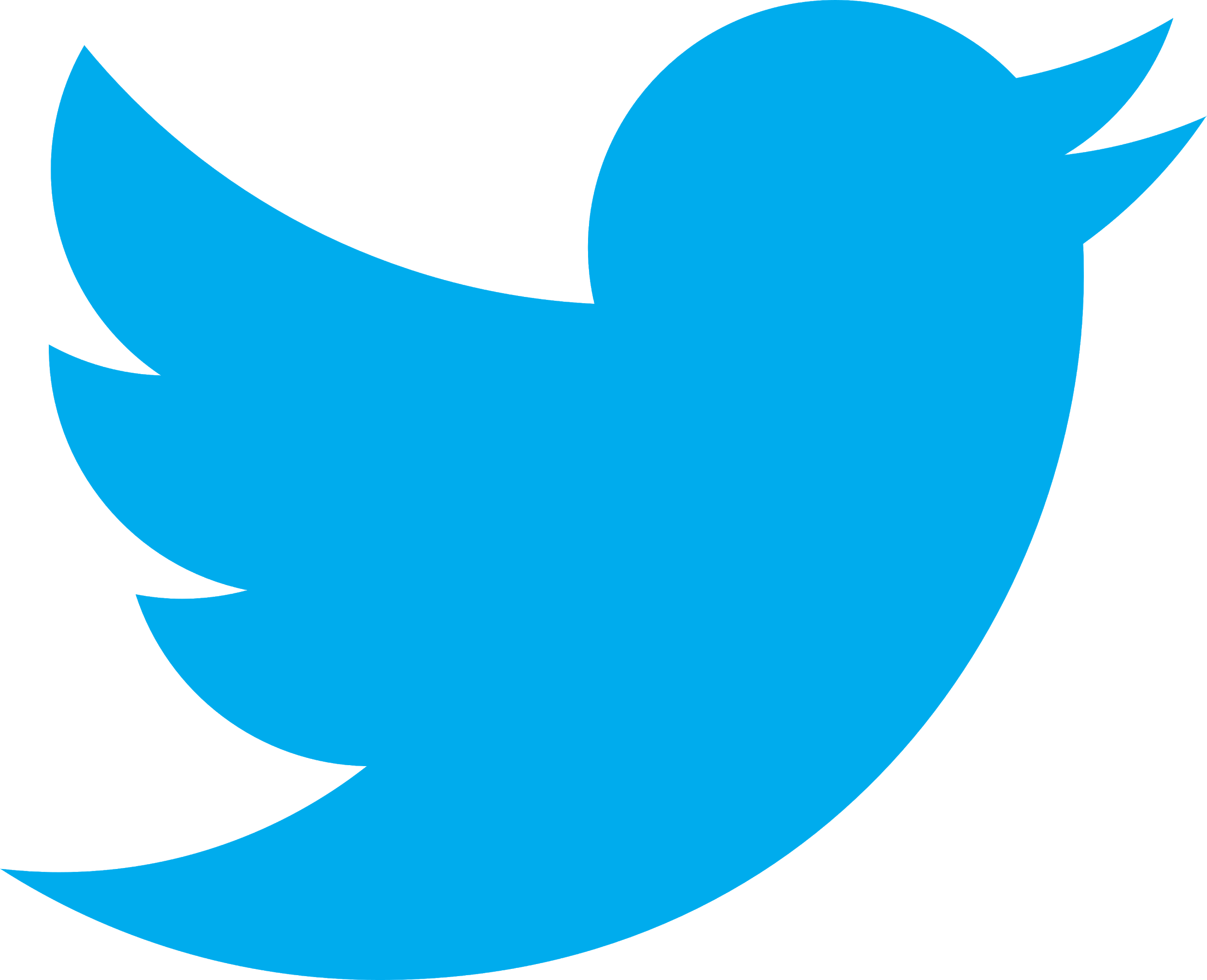 [Speaker Notes: 2 mins - Introduction of facilitators
1 min - Get a sense of the room: 
Are you working with HS students? College students?
Do you work directly with students? Work in admin?
Anyone else?]
Brave Space Norms
One mic, one voice
Step up, step back 
Don’t yuck my yum
Use “I” statements
Vegas Rule (What is said here, stays here. What is learned here, leaves here.)
Land the plane
#CCE4Me   @CCE_Illinois
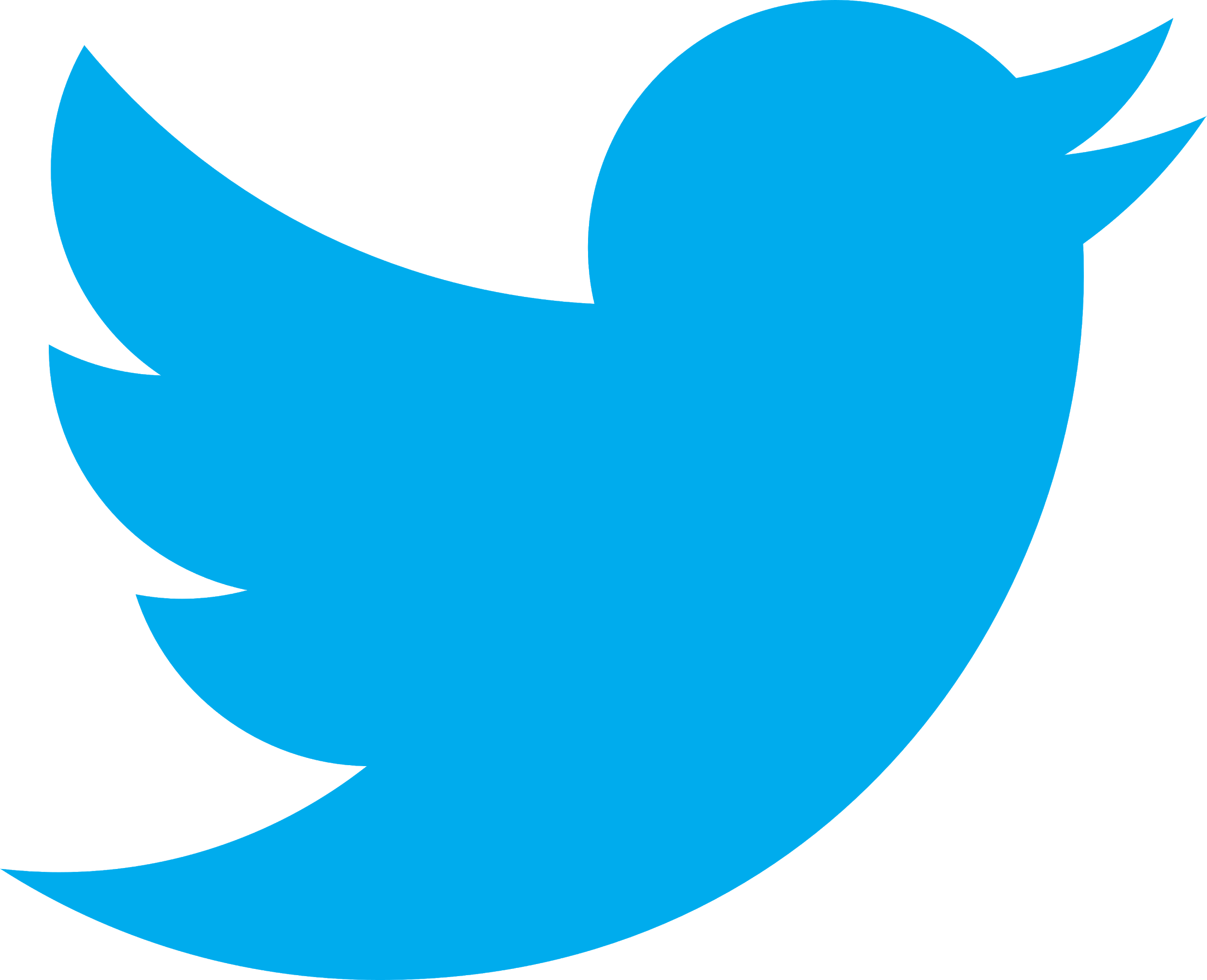 [Speaker Notes: Count # of audience members

Mel & Mike Intro]
Group Activity
Directions
Each group will get a scenario and discussion questions 
Get into 5 even groups
2 min share-out of main insights
#CCE4Me   @CCE_Illinois
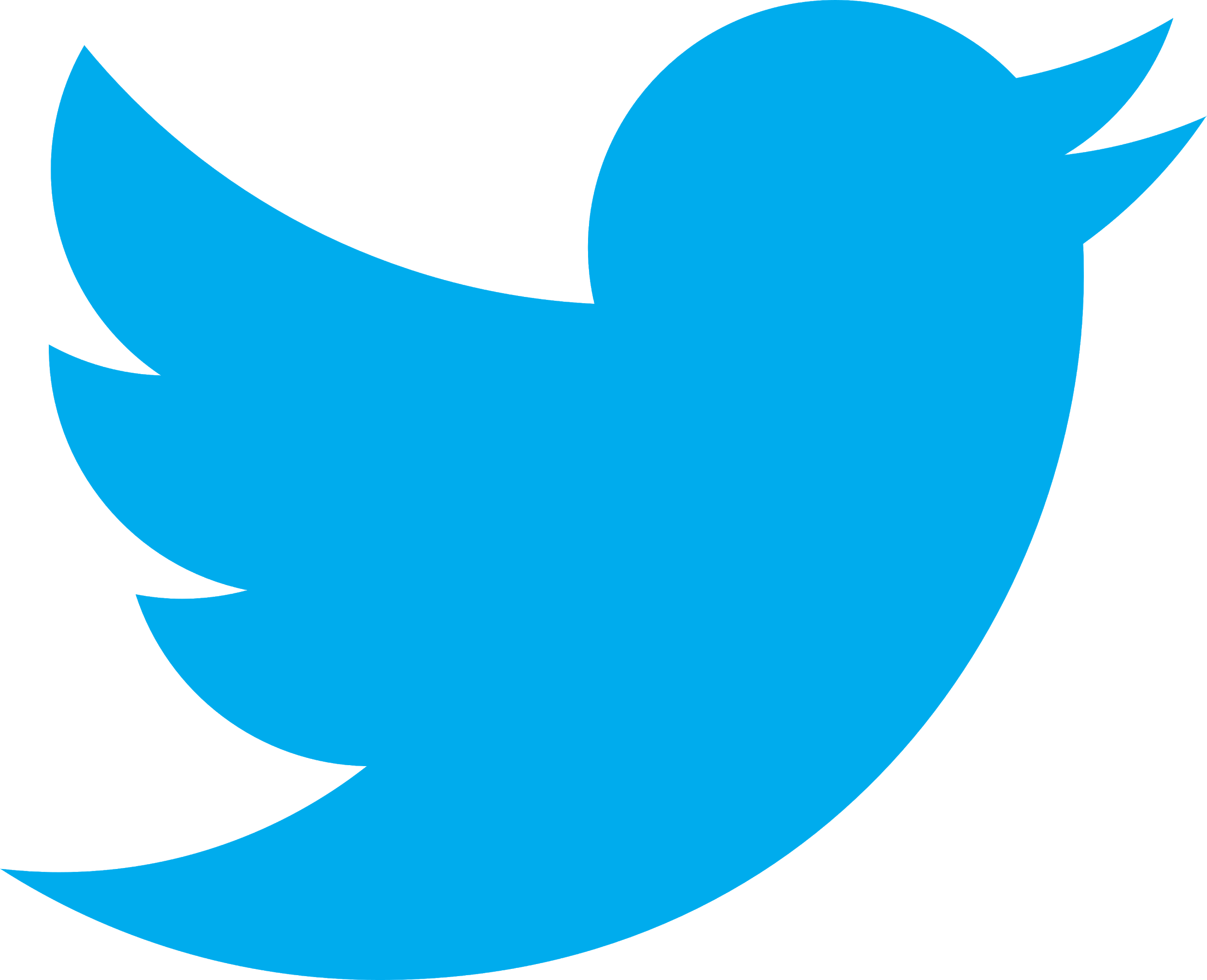 [Speaker Notes: We’re going to jump into the work of the day, and for that we need to get into 5 groups.]
Discussion Questions
What are 3 challenges you see in this situation? 
What is the emotional harm to this person?
What is the practical problem created for them?
How realistic is the prospect of any solution?
How could this scenario have been handled better? As an employer/administrator? As a career coach/advisor?
How do you support your student when you can’t control what they are walking into?
Do you think one of your students would bring this concern to you?
What’s your main priority in having a discussion with your student about this?
#CCE4Me   @CCE_Illinois
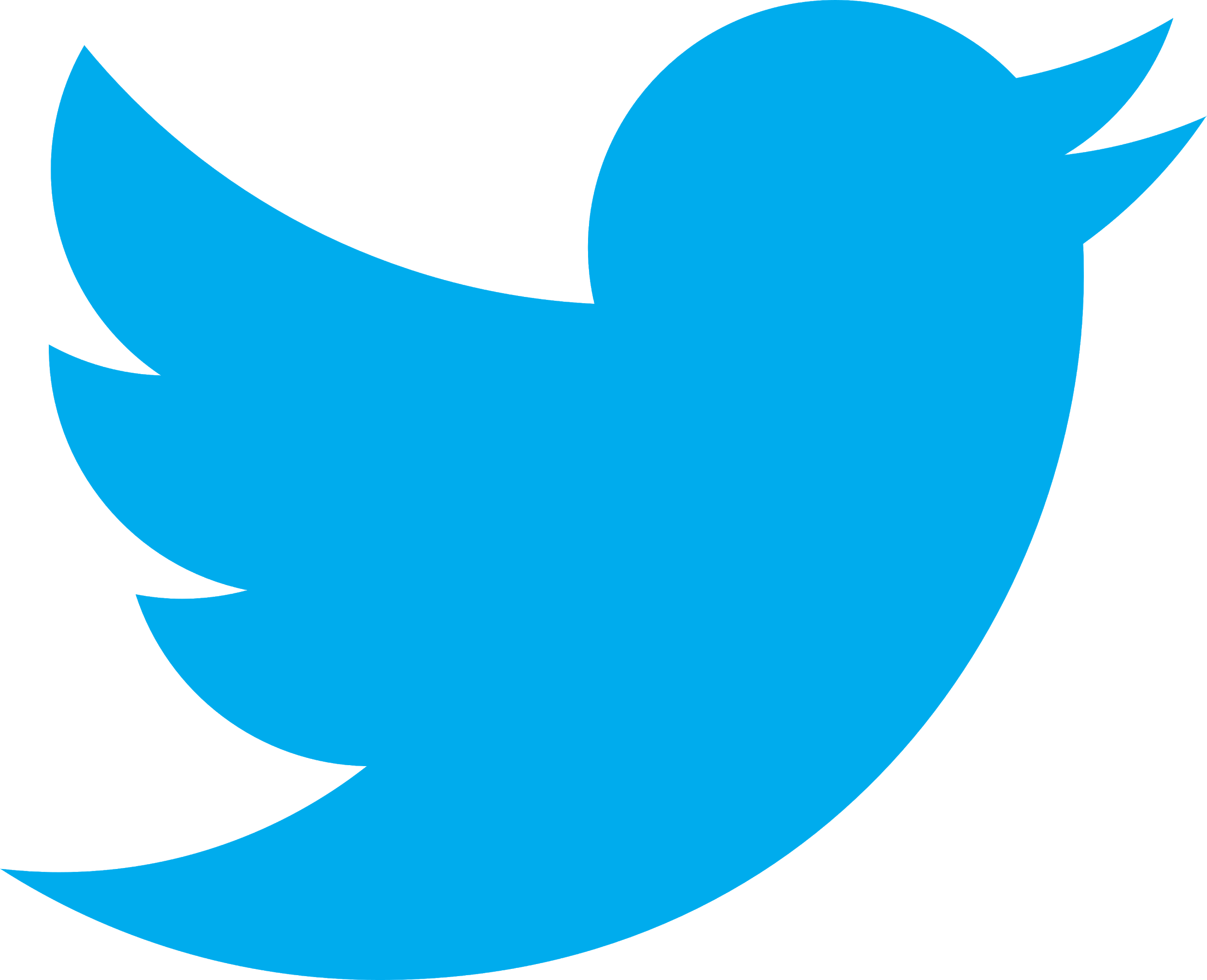 Real Life Scenarios
A - E
#CCE4Me   @CCE_Illinois
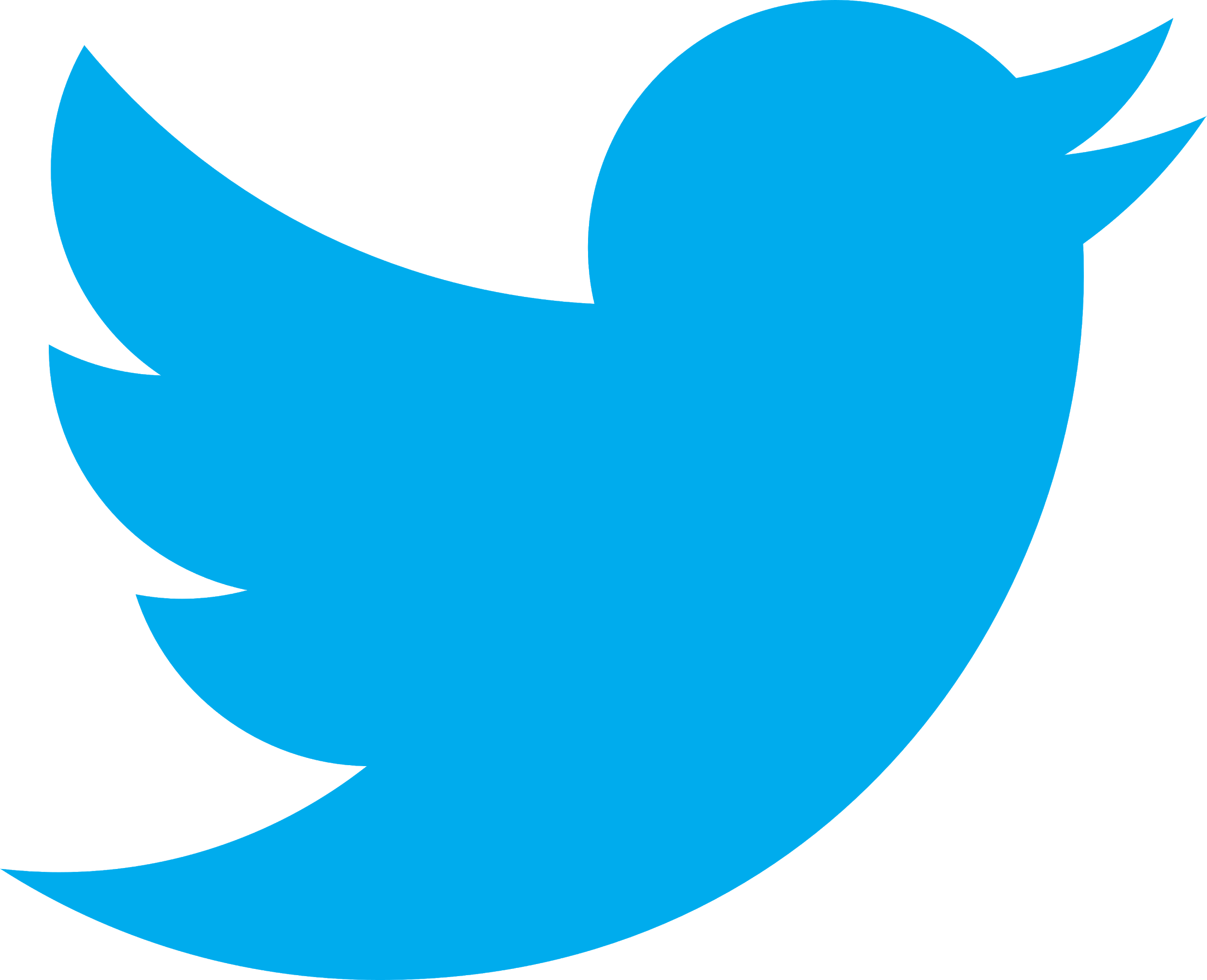 [Speaker Notes: Laila]
Working Framework
“We are collecting information from students with current employment and students searching for employment. We are also looking at how different student services are informing their idea of professionalism and encouraging to conform to a structure that will never welcome People of Color and continue to systematically exclude people.”

Add to the framework:

____________________
____________________
____________________
#CCE4Me   @CCE_Illinois
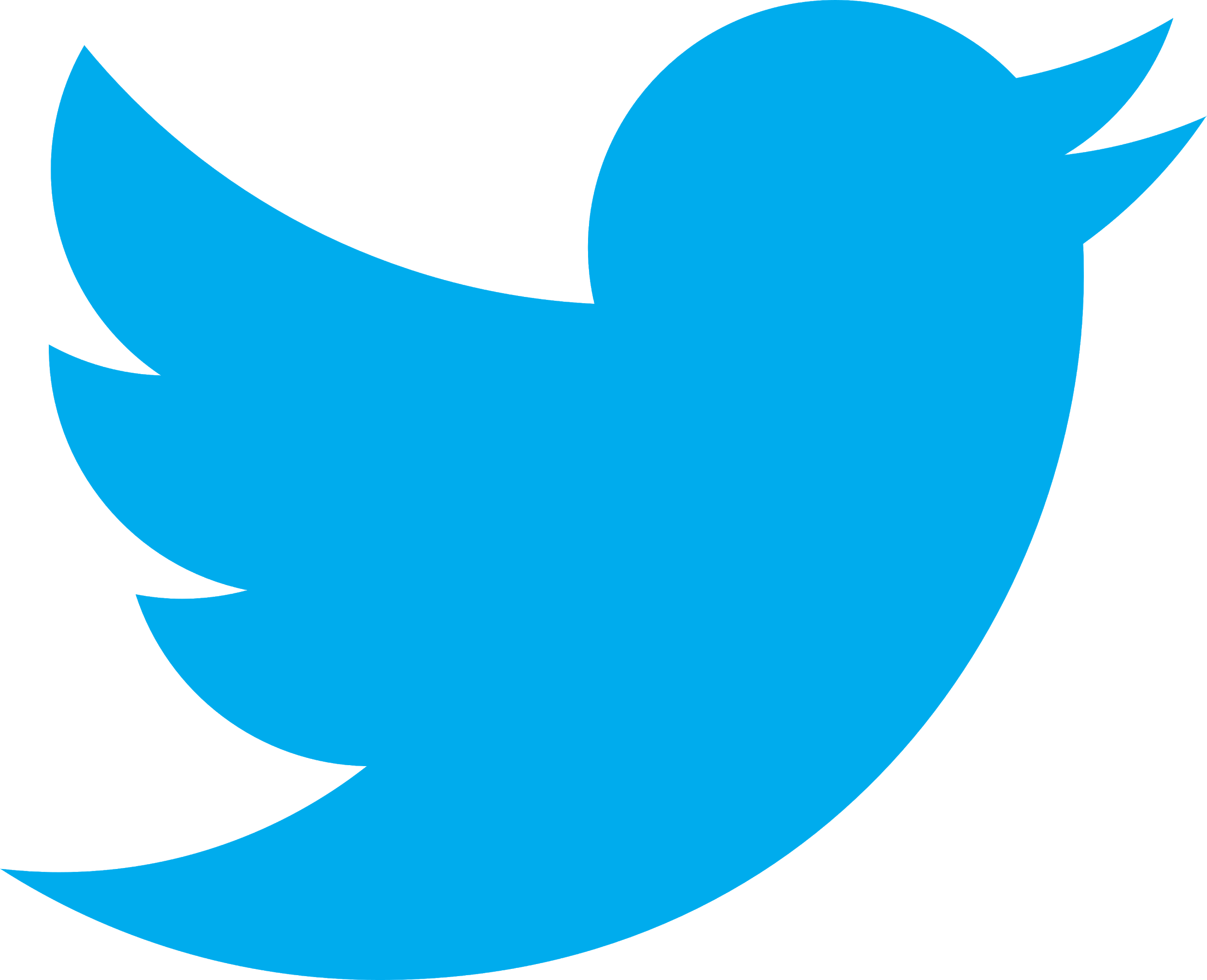 [Speaker Notes: With our framework we are identifying how our students’ identities are viewed within the scope of professionalism and then how they are limited or restricted because of the narrow views of professionalism.

“We are collecting information from students with current employment and students searching for employment. We are also looking at how different student services are informing their idea of professionalism and encouraging to conform to a structure that will never welcome People of Color and continue to systematically exclude people.”

Collect framework sheets

 “This is important because while we will not be able to dismantle the oppressive system of professionalism just yet, we need to consider how we are supporting students now. As people working with students, one of the key tools is to validate the experiences of your students when facing oppression, such as, racism, trans negativity, ableism, ageism, etc. AND also help them to not internalize such experiences. Additionally, as student support staff, we cannot do the work without analyzing our own biases within professionalism and the standards and expectations we give students.]
Make a pledge!
Considering everything we discussed today, what is one concrete step you can take to create a more inclusive work space?
#CCE4Me   @CCE_Illinois
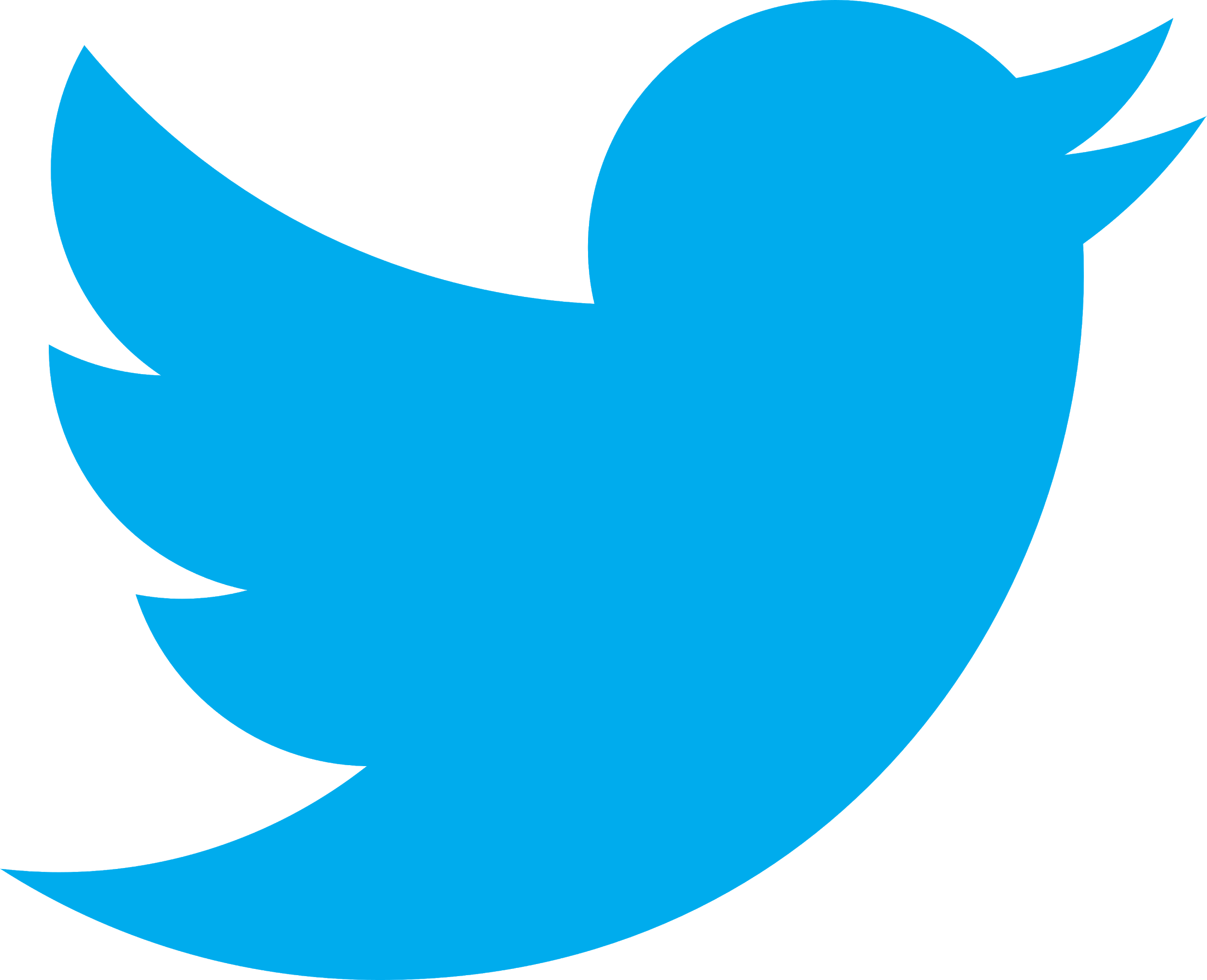